Chapter 11 - Lightning, Thunder, and Tornadoes
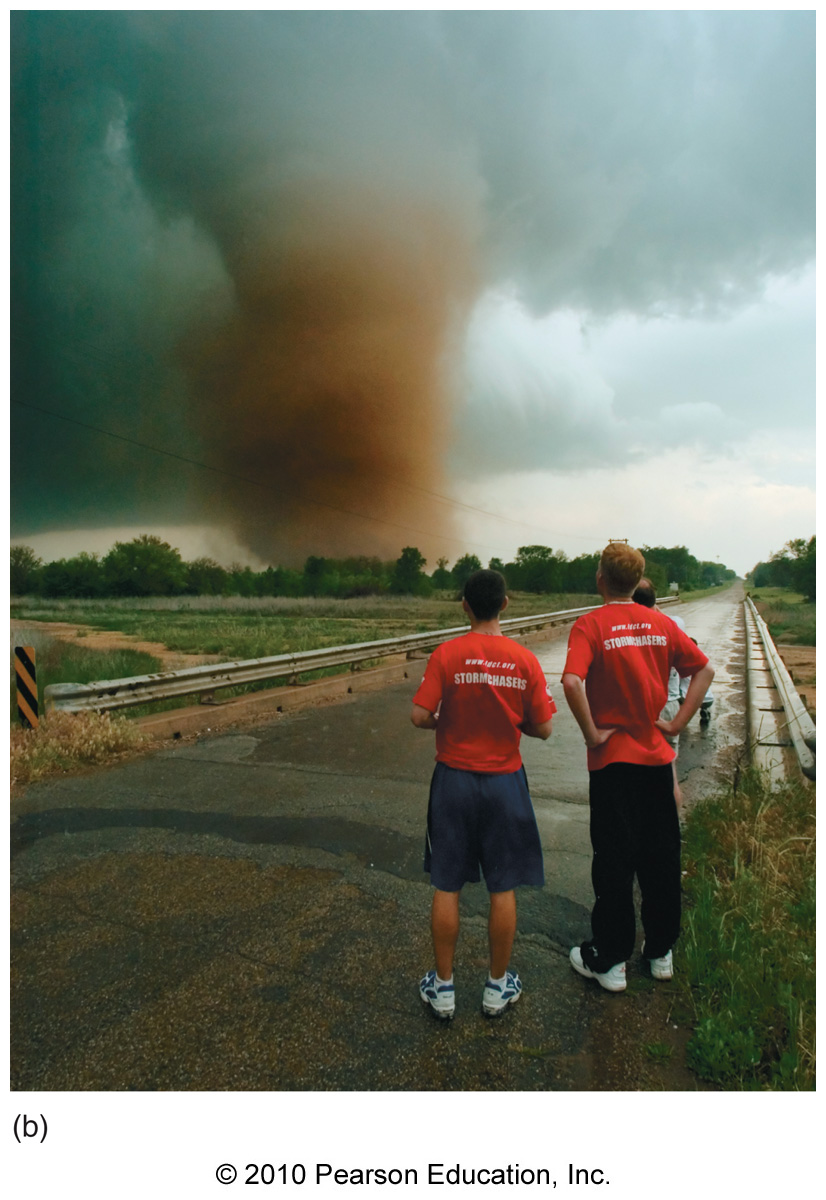 Lightning, Thunder, and Tornadoes
Lightning, thunder, and tornadoes all come from storms resulting from moist convection
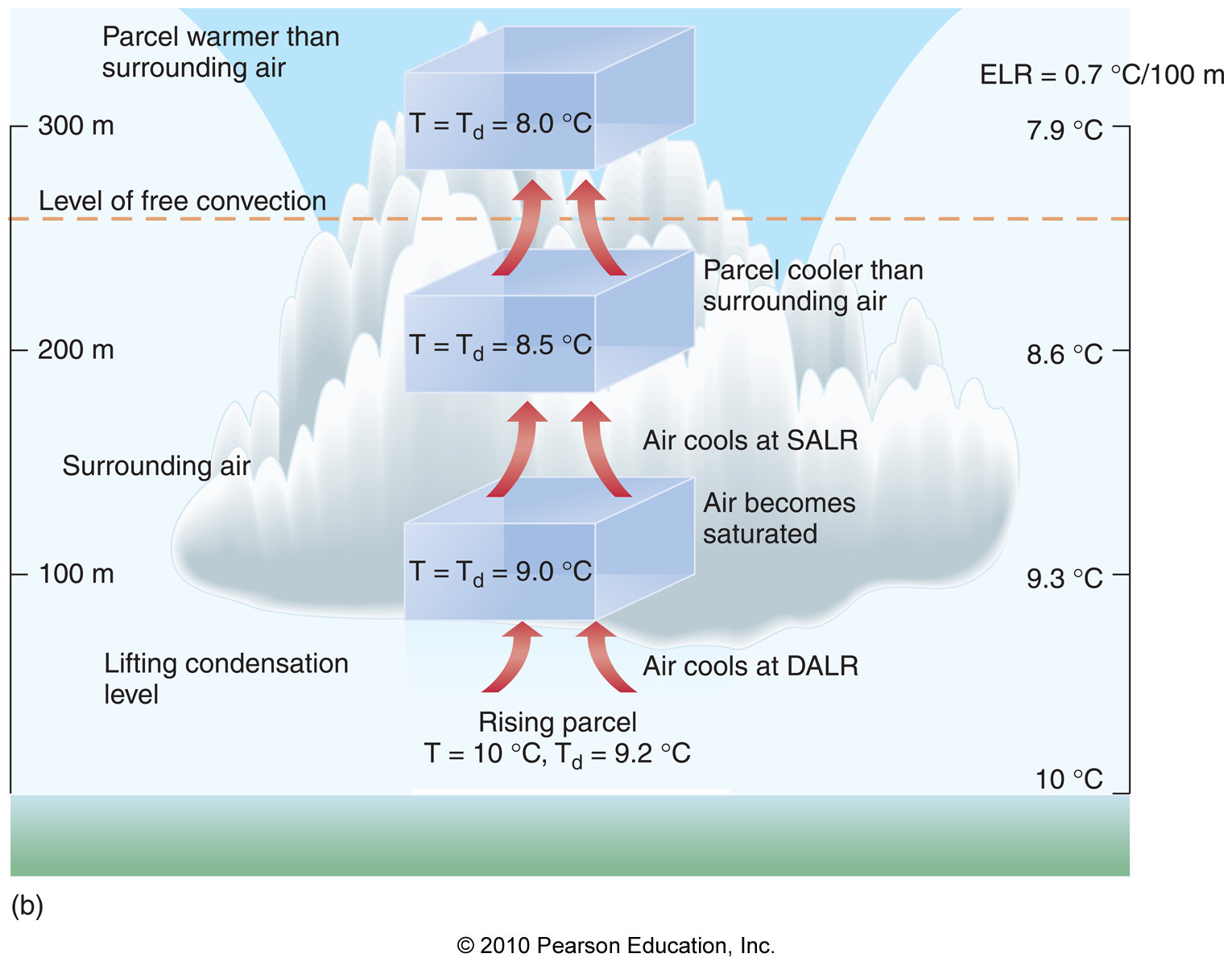 Lightning
Lightning is the visible discharge of atmospheric electricity
Lightning
Lightning is the visible discharge of atmospheric electricity
Lightning is visible because the air in a lightning stroke is energized and hot (up to 54,000oF), causing the emission of visible radiation
Lightning
Lightning is the visible discharge of atmospheric electricity
Lightning is visible because the air in a lightning stroke is energized and hot (up to 54,000oF), causing the emission of visible radiation
Lightning strokes are a few inches in diameter and travel ~270,000 mph
Lightning
Different types of lightning:
		1)  Cloud-to-cloud lightning (sheet  
              lightning)
		2)  Cloud-to-ground lightning
		3)  Ball lightning
		4)  St. Elmo’s fire
		5)  Sprites
		6)  Blue jets
Lightning
Step 1: Charge Separation – the organization of different charges (+ and -) in different regions of a cloud
Lightning
Step 1: Charge Separation – the organization of different charges (+ and -) in different regions of a cloud

Occurs in precipitating clouds that extend above the freezing level
Lightning
Step 1: Charge Separation – the organization of different charges (+ and -) in different regions of a cloud

Occurs in precipitating clouds that extend above the freezing level
Transfer of negative charge to graupel and hail (heavy), causing bottom of cloud to become negatively charged
Cloud-to-ground Lightning
Step 2:  Formation of a stepped leader (branched advance of negative charge from cloud base toward ground)
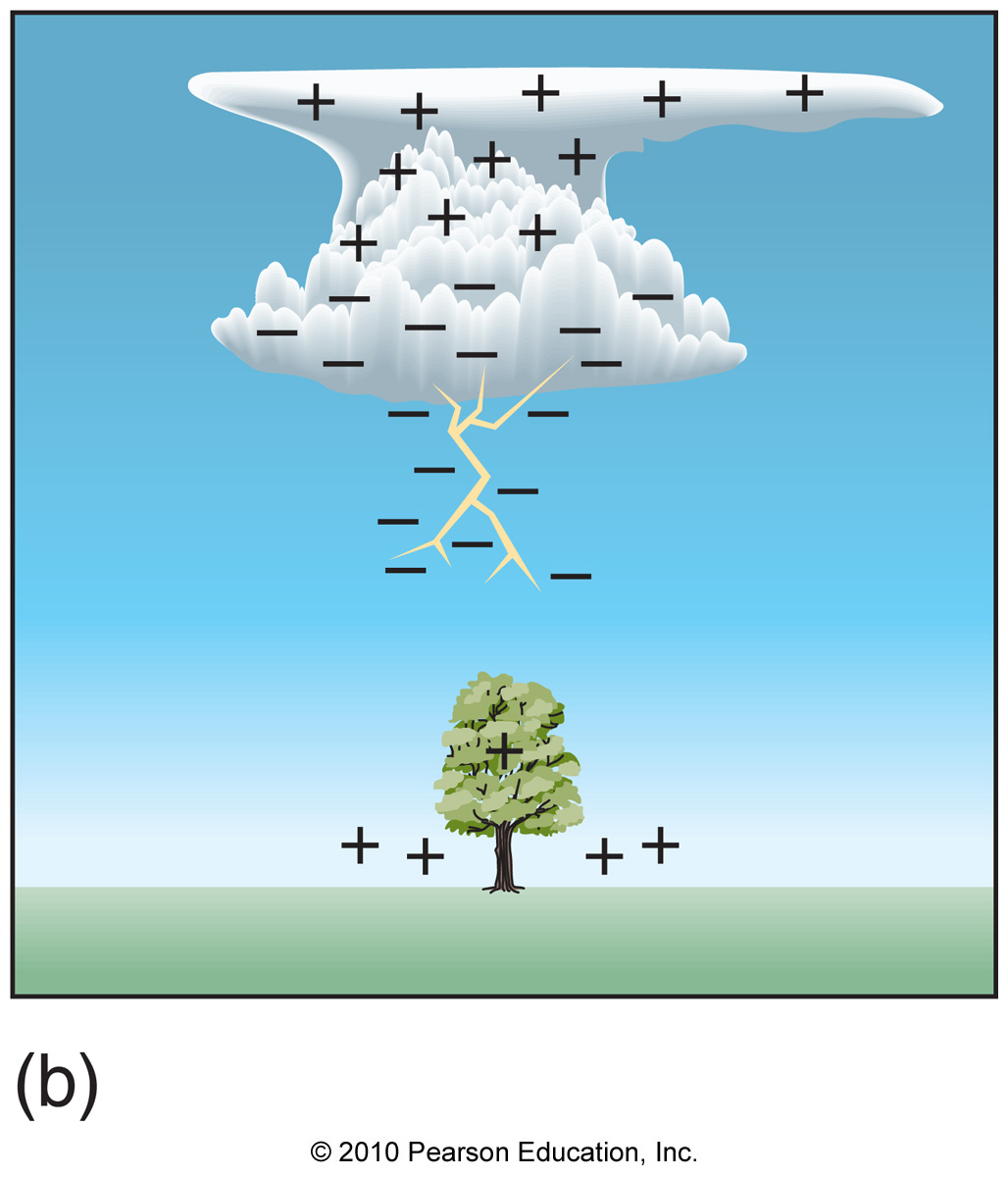 Cloud-to-ground Lightning
Step 3:  Positive charge surges from ground, and electricity flows (the return stroke)
Cloud-to-ground Lightning
Step 3:  Positive charge surges from ground, and electricity flows (the return stroke)

Step 4:  A dart leader forms, and additional return strokes occur to even out the charge
Cloud-to-ground Lightning
Combination of all strokes is called a flash
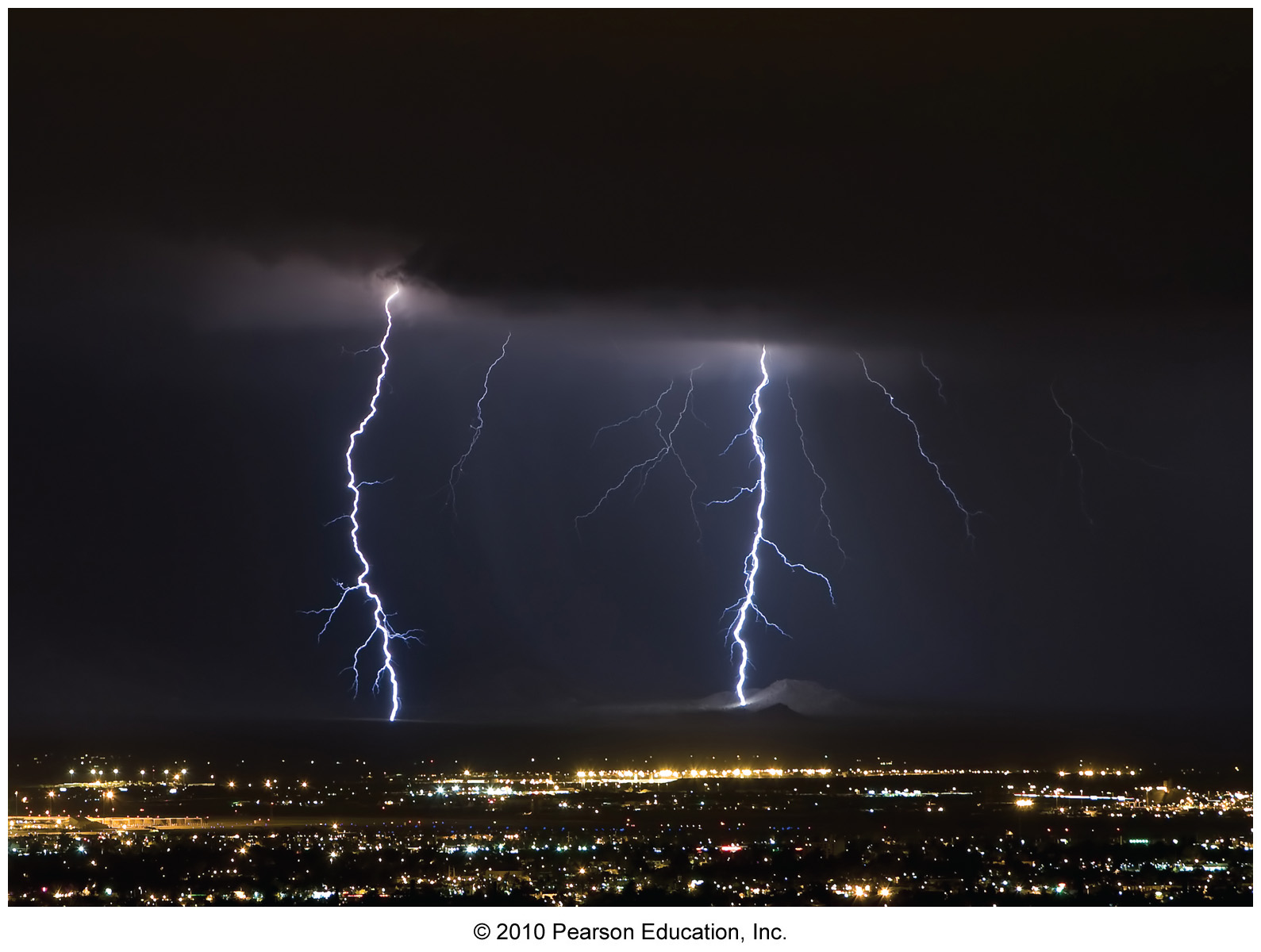 Cloud-to-ground Lightning
Cloud-top positive charge can also create cloud-to-ground lightning
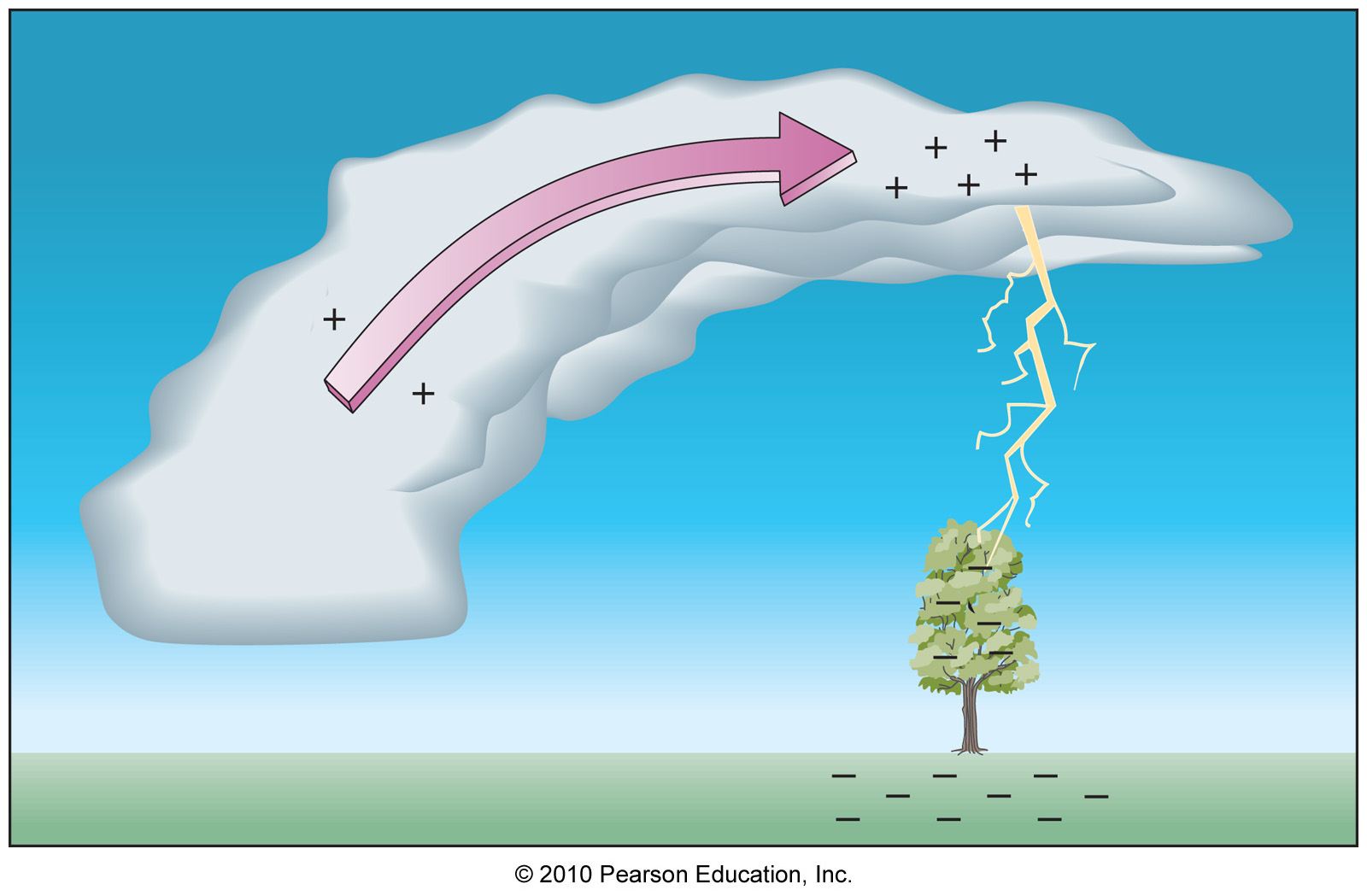 Cloud-to-ground Lightning
Such cloud-to-ground lightning (positive charge in cloud) can be more powerful than the more typical negative strokes
Cloud-to-ground Lightning
Such cloud-to-ground lightning (positive charge in cloud) can be more powerful than the more typical negative strokes

Positive strokes can occur away from precipitation, making them very dangerous
Cloud-to-ground Lightning
Such cloud-to-ground lightning (positive charge in cloud) can be more powerful than the more typical negative strokes

Positive strokes can occur away from precipitation, making them very dangerous

Positive strokes last longer and have more fire-starting potential
Ball Lightning
Ball lightning – A spherical ball of light (usually the size of a basketball) observed during thunderstorms
Ball Lightning
Ball lightning – A spherical ball of light (usually the size of a basketball) observed during thunderstorms 
Often go into windows or open doorways
Ball Lightning
Ball lightning – A spherical ball of light (usually the size of a basketball) observed during thunderstorms 
Often go into windows or open doorways
Float through air at low speeds for ~10-30 seconds
Ball Lightning
Ball lightning – A spherical ball of light (usually the size of a basketball) observed during thunderstorms 
Often go into windows or open doorways
Float through air at low speeds for ~10-30 seconds
Possibly explained by floating, oxidizing, unstable chemical compounds created by cloud-to-ground lightning
Other Types of Lightning
St. Elmo’s Fire – Glowing, hissing tall structures (such as a ship’s mast) during a thunderstorm
Other Types of Lightning
St. Elmo’s Fire – Glowing, hissing tall structures (such as a ship’s mast) during a thunderstorm

Sprites – Red blob-looking electrical bursts extending up to 57 miles above a cloud as lightning occurs below
Other Types of Lightning
St. Elmo’s Fire – Glowing, hissing tall structures (such as a ship’s mast) during a thunderstorm

Sprites – Red blob-looking electrical bursts extending up to 57 miles above a cloud as lightning occurs below

Blue jets – Blue electrical bursts extending up to 30 miles above a cloud
St. Elmo’s Fire
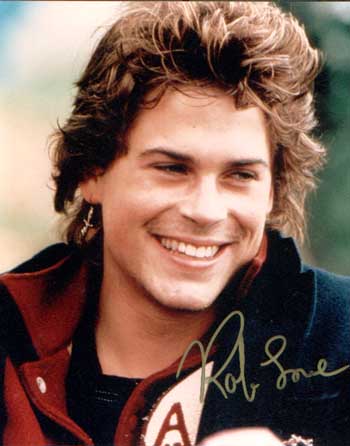 St. Elmo’s Fire
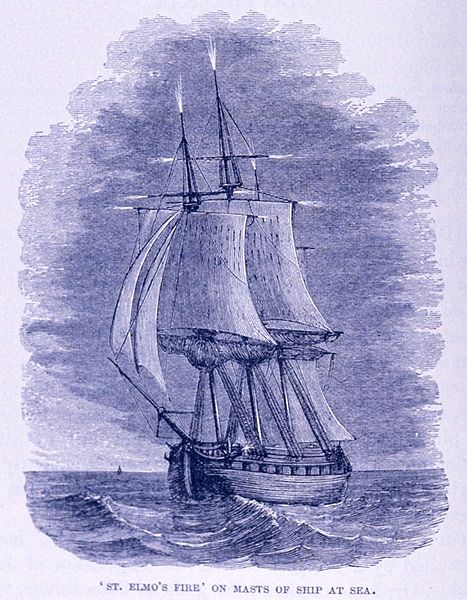 Sprites
Blue Jets
Lightning Safety
Lightning kills an average of 69 people each year in the U.S.
Lightning Safety
Lightning kills an average of 69 people each year in the U.S.
The U.S. state with the most lightning strikes is…
Lightning Safety
Lightning kills an average of 69 people each year in the U.S.
The U.S. state with the most lightning strikes is…   Florida
Lightning Safety
Lightning kills an average of 69 people each year in the U.S.
The U.S. state with the most lightning strikes is…   Florida
Best things to do in a thunderstorm
Get inside
Lightning Safety
Lightning kills an average of 69 people each year in the U.S.
The U.S. state with the most lightning strikes is…   Florida
Best things to do in a thunderstorm
Get inside
Get low
Lightning Safety
Lightning kills an average of 69 people each year in the U.S.
The U.S. state with the most lightning strikes is…   Florida
Best things to do in a thunderstorm
Get inside
Get low
Don’t stand near tall objects
Lightning Safety
Lightning kills an average of 69 people each year in the U.S.
The U.S. state with the most lightning strikes is…   Florida
Best things to do in a thunderstorm
Get inside
Get low
Don’t stand near tall objects
Don’t stand in open, exposed areas
Lightning Detection
The Canadian Lightning Detection Network (CLDN) and the National Lightning Detection Network (NLDN) detect lightning flashes with ground-based radiation sensors
Lightning Detection
The Canadian Lightning Detection Network (CLDN) and the National Lightning Detection Network (NLDN) detect lightning flashes with ground-based radiation sensors
28 million cloud-to-ground strikes each year in Canada and the U.S.
Lightning Distribution
Lightning Distribution
Thunder
Thunder is the sound produced when superheated air from a lightning strike rapidly expands
Thunder
Thunder is the sound produced when superheated air from a lightning strike rapidly expands

Thunder reaches the ear well after we see lightning (speed of light=186,000 mi/sec, speed of sound=0.2 mi/sec)
Thunder
The rumbling nature of thunder is due to:

		1)  Hearing thunder from a part of a  
              lightning stroke further away
		2)  Echoes
Thunderstorms
There are 4 different types of thunderstorms:
		1)  Air mass thunderstorms
Thunderstorms
There are 4 different types of thunderstorms:
		1)  Air mass thunderstorms
		2)  Squall-line thunderstorms
Thunderstorms
There are 4 different types of thunderstorms:
		1)  Air mass thunderstorms
		2)  Squall-line thunderstorms
		3)  Mesoscale convective complexes
Thunderstorms
There are 4 different types of thunderstorms:
		1)  Air mass thunderstorms
		2)  Squall-line thunderstorms
		3)  Mesoscale convective complexes
		4)  Supercell thunderstorms
Severe Thunderstorms
Severe thunderstorms have 1 or more of the following characteristics:
		1)  Wind speeds more than 58 mph
		2)  Hail larger than 1 inch in 
              diameter
		3)  Spawns a tornado
Air Mass Thunderstorms
The least destructive type of thunderstorm
Air Mass Thunderstorms
The least destructive type of thunderstorm
Occur within a given air mass and away from frontal boundaries
Air Mass Thunderstorms
The least destructive type of thunderstorm
Occur within a given air mass and away from frontal boundaries
Typically last for an hour or less
Air Mass Thunderstorms
The least destructive type of thunderstorm
Occur within a given air mass and away from frontal boundaries
Typically last for an hour or less
Localized and vertically stacked
Air Mass Thunderstorms
The least destructive type of thunderstorm
Occur within a given air mass and away from frontal boundaries
Typically last for an hour or less
Localized and vertically stacked
Generally move slowly
The 3 Stages of Air Mass Thunderstorms
Air Mass Thunderstorms
Mesoscale Convective Complexes
Oval or circular organized systems containing several thunderstorms
Mesoscale Convective Complexes
Oval or circular organized systems containing several thunderstorms
Self-propagating with outflow boundaries
Mesoscale Convective Complexes
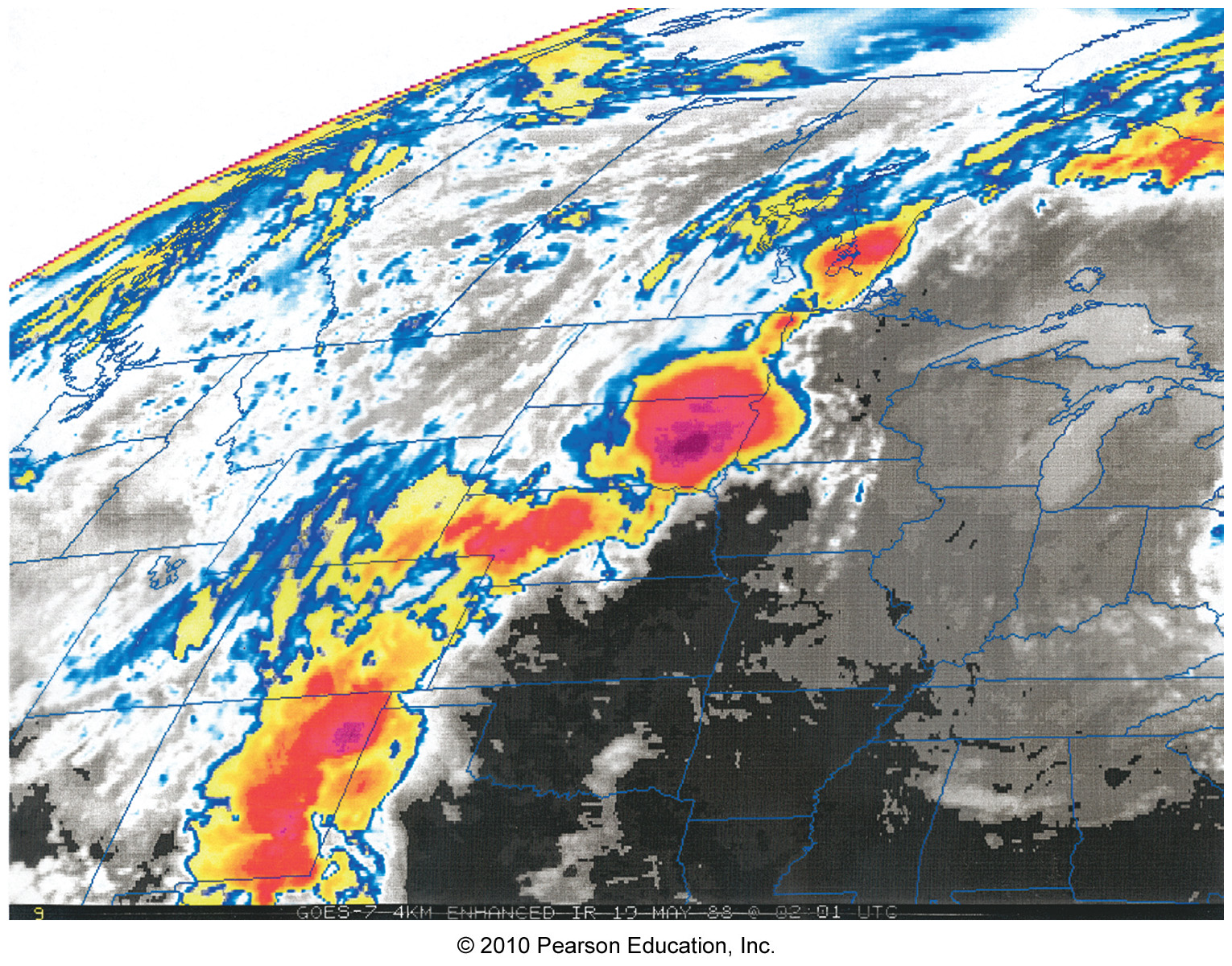 Mesoscale Convective Complexes
Squall Line Thunderstorms
Arranged in linear bands roughly 300 miles in length and 60 miles wide
Squall Line Thunderstorms
Arranged in linear bands roughly 300 miles in length and 60 miles wide
Caused by lifting at air mass boundaries (fronts and drylines)
Squall Line Thunderstorms
Arranged in linear bands roughly 300 miles in length and 60 miles wide
Caused by lifting at air mass boundaries (fronts and drylines)
Contain large vertical wind shear that sustains storms for hours
Squall Line Thunderstorms
Arranged in linear bands roughly 300 miles in length and 60 miles wide
Caused by lifting at air mass boundaries (fronts and drylines)
Contain large vertical wind shear that sustains storms for hours
Often produce gust fronts
Squall Line Thunderstorms
Squall Line Thunderstorms
Squall Line Thunderstorms
A Shelf Cloud
Supercell Thunderstorms
Most destructive type of thunderstorm (often spawn tornadoes, large hail, high winds)
Supercell Thunderstorms
Most destructive type of thunderstorm (often spawn tornadoes, large hail, high winds)
Rotating
Supercell Thunderstorms
Most destructive type of thunderstorm (often spawn tornadoes, large hail, high winds)
Rotating
Typically last 2-4 hours
Supercell Thunderstorms
Most destructive type of thunderstorm (often spawn tornadoes, large hail, high winds)
Rotating
Typically last 2-4 hours
Often produces hook-like structure at edge of storm (known as a hook echo)
Supercell Thunderstorms
Supercell Thunderstorms
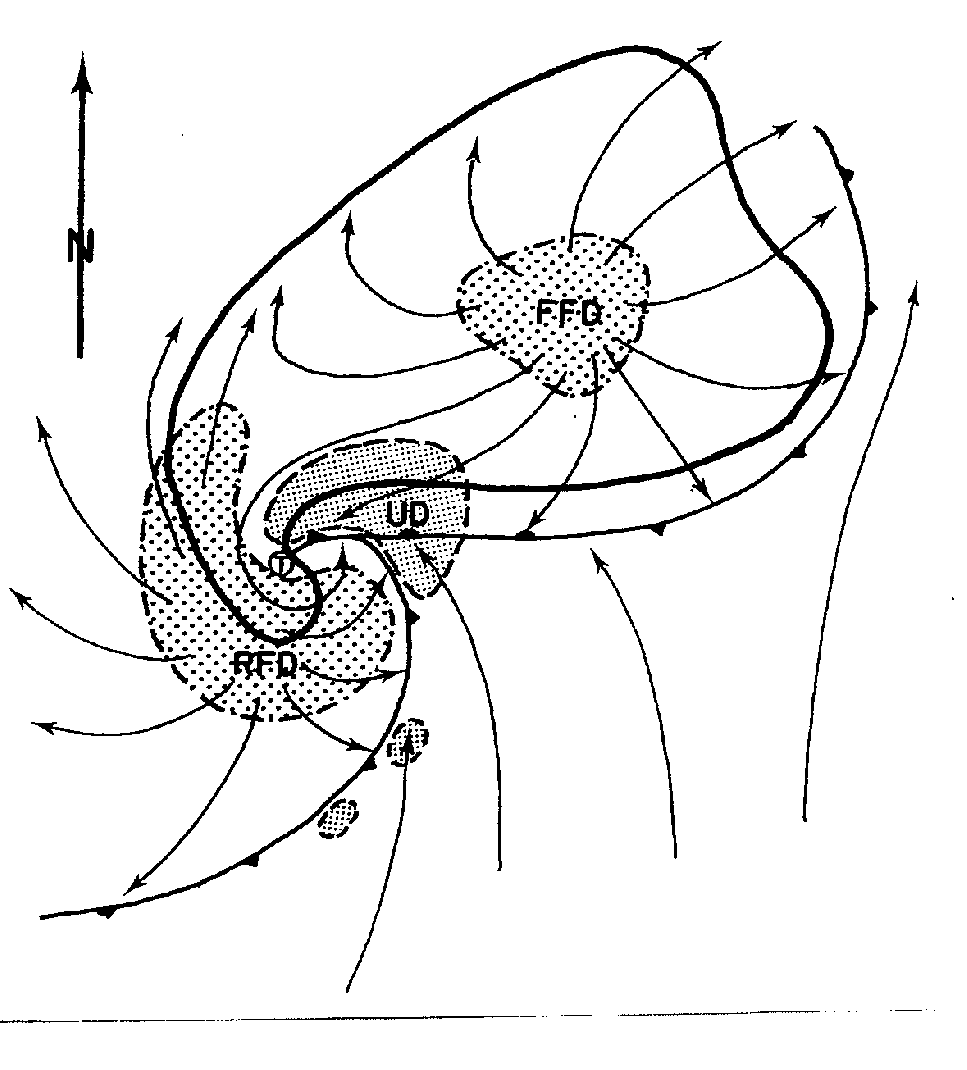 Supercell Thunderstorms
Supercell Thunderstorms and Doppler Radar
Supercell Thunderstorms and Doppler Radar
Dangers of Severe Thunderstorms: Downbursts
Downbursts – strong downdrafts that spread out in all directions from a severe thunderstorm
Dangers of Severe Thunderstorms: Downbursts
Downbursts – strong downdrafts that spread out in all directions from a severe thunderstorm
Can reach 165 mph
Dangers of Severe Thunderstorms: Downbursts
Downbursts – strong downdrafts that spread out in all directions from a severe thunderstorm
Can reach 165 mph
Exist over much larger areas than tornadoes
Dangers of Severe Thunderstorms: Downbursts
Downbursts – strong downdrafts that spread out in all directions from a severe thunderstorm
Can reach 165 mph
Exist over much larger areas than tornadoes
Damage sometimes blamed on tornadoes
Dangers of Severe Thunderstorms: Downbursts
Downbursts – strong downdrafts that spread out in all directions from a severe thunderstorm
Can reach 165 mph
Exist over much larger areas than tornadoes
Damage sometimes blamed on tornadoes
Small downbursts (diameters less than 2.5 miles) are called microbursts
Dangers of Severe Thunderstorms: Downbursts
Downbursts – strong downdrafts that spread out in all directions from a severe thunderstorm
Can reach 165 mph
Exist over much larger areas than tornadoes
Damage sometimes blamed on tornadoes
Small downbursts (diameters less than 2.5 miles) are called microbursts
Long-lasting downbursts are called derechos
Derechos
Derechos
Microbursts:  A Problem for Airplanes
Tornadoes
Tornado – an area of rapidly rotating winds beneath the base of a cumulonimbus cloud
Tornadoes
Tornado – an area of rapidly rotating winds beneath the base of a cumulonimbus cloud
Winds in a tornado range from 65-280+ mph
Tornadoes
Tornado – an area of rapidly rotating winds beneath the base of a cumulonimbus cloud
Winds in a tornado range from 65-280+ mph
Diameter ranges from 300 ft. to over a mile
Tornadoes
Tornado – an area of rapidly rotating winds beneath the base of a cumulonimbus cloud
Winds in a tornado range from 65-280+ mph
Diameter ranges from 300 ft. to over a mile
Tornadoes can last for seconds to hours
Tornadoes
Tornado – an area of rapidly rotating winds beneath the base of a cumulonimbus cloud
Winds in a tornado range from 65-280+ mph
Diameter ranges from 300 ft. to over a mile
Tornadoes can last for seconds to hours
Typical speed of a tornado on the ground is 30 mph
Tornadoes
Tornado – an area of rapidly rotating winds beneath the base of a cumulonimbus cloud
Winds in a tornado range from 65-280+ mph
Diameter ranges from 300 ft. to over a mile
Tornadoes can last for seconds to hours
Typical speed of a tornado on the ground is 30 mph
Possess massive (up to 100 mb) pressure gradients
Tornadoes
Tornado – an area of rapidly rotating winds beneath the base of a cumulonimbus cloud
Winds in a tornado range from 65-280+ mph
Diameter ranges from 300 ft. to over a mile
Tornadoes can last for seconds to hours
Typical speed of a tornado on the ground is 30 mph
Possess massive (up to 100 mb) pressure gradients
Tornadoes can form within any type of thunderstorm, but are most common with supercells
Tornadoes
Tornado – an area of rapidly rotating winds beneath the base of a cumulonimbus cloud
Tornadoes can spin both CW and CCW
Tornadoes
Tornado – an area of rapidly rotating winds beneath the base of a cumulonimbus cloud
Tornadoes can spin both CW and CCW
Tornadoes usually move from southwest to northeast
Tornadoes
Tornado – an area of rapidly rotating winds beneath the base of a cumulonimbus cloud
Tornadoes can spin both CW and CCW
Tornadoes usually move from southwest to northeast
Tornadoes are visible if condensation is occurring or if dust/debris is picked up
Tornadoes
Tornado – an area of rapidly rotating winds beneath the base of a cumulonimbus cloud
Tornadoes can spin both CW and CCW
Tornadoes usually move from southwest to northeast
Tornadoes are visible if condensation is occurring or if dust/debris is picked up
Tornadoes occur mostly in the late afternoon/early evening
Tornado Formation
Primary ingredient necessary for tornadoes:
                        Vertical wind shear!!
Tornado Formation
Primary ingredient necessary for tornadoes:
                        Vertical wind shear!!
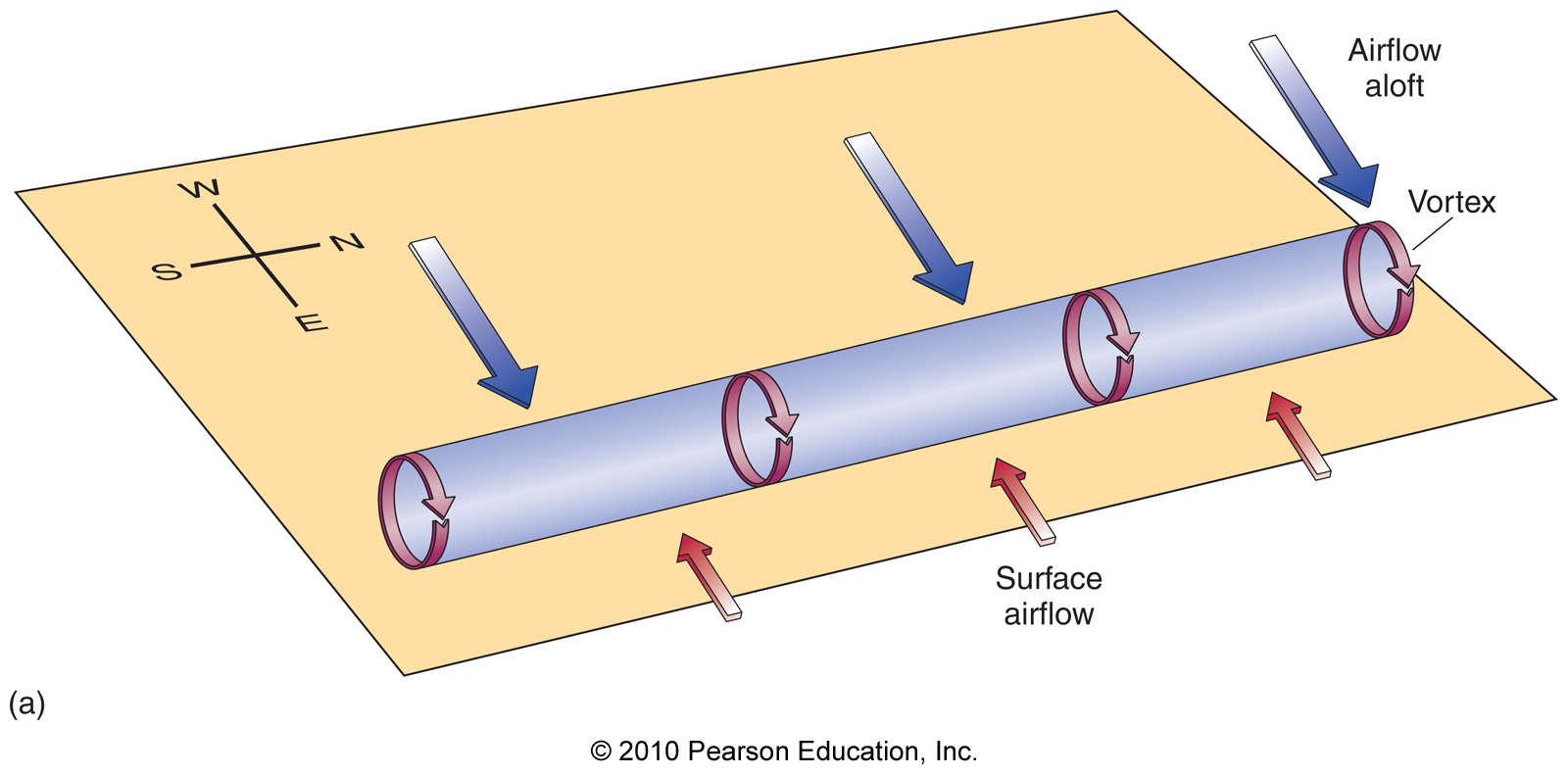 Tornado Formation
Updraft
Tornado Formation
These vertical columns of rotating air make the entire storm rotate slowly
Tornado Formation
These vertical columns of rotating air make the entire storm rotate slowly

The slowly rotating thunderstorm is called a mesocyclone
Tornado Formation
These vertical columns of rotating air make the entire storm rotate slowly

The slowly rotating thunderstorm is called a mesocyclone

Mesoscylones often precede tornadoes by about 30 minutes
Tornado Formation
Stretching and narrowing of the mesocyclone increases rotational speed (conservation of angular momentum)
Tornado Formation
Stretching and narrowing of the mesocyclone increases rotational speed (conservation of angular momentum)

A wall cloud (lowered cloud base) usually accompanies mesocyclone intensification
Wall Clouds
Tornado Formation
A funnel cloud (rapidly rotating column of air) descends from the wall cloud
Tornado Formation
A funnel cloud (rapidly rotating column of air) descends from the wall cloud
When the funnel cloud touches the ground, it’s a tornado
Tornado Formation
A funnel cloud (rapidly rotating column of air) descends from the wall cloud
When the funnel cloud touches the ground, it’s a tornado
Roughly 20% of mesocylones form tornadoes
A Tornadic Supercell
Suction Vortices
The most intense tornadoes have several smaller, rapidly rotating vortices called suction vortices
Suction Vortices
Suction Vortices
Global Distribution of Tornadoes
U.S. Distribution of Tornadoes
Tornado Alley
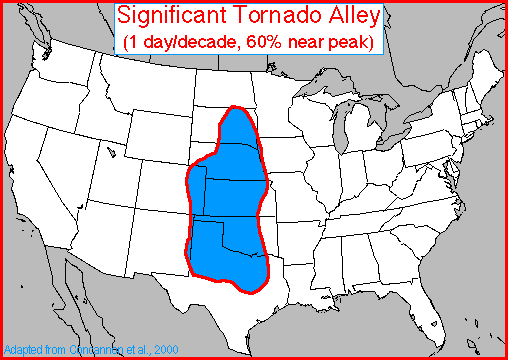 U.S. Distribution of Tornadoes
U.S. Distribution of Tornadoes
U.S. Distribution of Tornadoes
U.S. Distribution of Tornadoes
Tornado Damage
It used to be thought pressure differences associated with a tornado produced the most damage to structures
Tornado Damage
It used to be thought pressure differences associated with a tornado produced the most damage to structures

However, it has been discovered that flying debris is the major cause of damage
Tornado Classification
Tornadoes are classified according to the degree of damage they produce
Tornado Classification
Tornadoes are classified according to the degree of damage they produce

The scale used to classify tornadoes is called the enhanced Fujita scale
The Enhanced Fujita Scale
The Enhanced Fujita Scale
Relative frequency of tornadoes:
69% EF0-EF1 (weak)
The Enhanced Fujita Scale
Relative frequency of tornadoes:
69% EF0-EF1 (weak)
29% EF2-EF3 (strong)
The Enhanced Fujita Scale
Relative frequency of tornadoes:
69% EF0-EF1 (weak)
29% EF2-EF3 (strong)
2% EF4-EF5 (violent)
The Enhanced Fujita Scale
Relative frequency of tornadoes:
69% EF0-EF1 (weak)
29% EF2-EF3 (strong)
2% EF4-EF5 (violent)
Only about 1 violent tornado per year  occurs in the U.S.
Tornado Deaths
90% of reported tornadoes don’t involve deaths
Tornado Deaths
90% of reported tornadoes don’t involve deaths
Tornado deaths have been steadily decreasing due to:
Tornado Deaths
90% of reported tornadoes don’t involve deaths
Tornado deaths have been steadily decreasing due to:
		1)  Stronger buildings
Tornado Deaths
90% of reported tornadoes don’t involve deaths
Tornado deaths have been steadily decreasing due to:
		1)  Stronger buildings
		2)  Better warnings
Tornado Deaths
90% of reported tornadoes don’t involve deaths
Tornado deaths have been steadily decreasing due to:
		1)  Stronger buildings
		2)  Better warnings
		3)  Better public broadcasting
Tornado Deaths
Tornado Deaths
Tornado Safety
Tornado safety rules:
		1)  Get indoors (interior room or 
              basement)
Tornado Safety
Tornado safety rules:
		1)  Get indoors (interior room or 
              basement)
		2)  If outside, lie flat on low ground
Tornado Safety
Tornado safety rules:
		1)  Get indoors (interior room or 
              basement)
		2)  If outside, lie flat on low ground
		3)  If driving, drive at right angles to 
             tornado to avoid it
Watches and Warnings
The National Weather Service (NWS) issues both severe thunderstorm and tornado watches and warnings
Watches and Warnings
The National Weather Service (NWS) issues both severe thunderstorm and tornado watches and warnings
A watch indicates conditions are expected to be favorable for severe thunderstorms or tornadoes
Watches and Warnings
The National Weather Service (NWS) issues both severe thunderstorm and tornado watches and warnings
A watch indicates conditions are expected to be favorable for severe thunderstorms or tornadoes
Watches usually last 4-6 hours and exist over many counties
Watches and Warnings
The National Weather Service (NWS) issues both severe thunderstorm and tornado watches and warnings
A watch indicates conditions are expected to be favorable for severe thunderstorms or tornadoes
Watches usually last 4-6 hours and exist over many counties
Watches are issued by the Storm Prediction Center (SPC)
Watches and Warnings
The National Weather Service (NWS) issues both severe thunderstorm and tornado watches and warnings
A watch indicates conditions are expected to be favorable for severe thunderstorms or tornadoes
Watches usually last 4-6 hours and exist over many counties
Watches are issued by the Storm Prediction Center (SPC)
Watches are based on model forecasts
Watches and Warnings
The National Weather Service (NWS) issues both severe thunderstorm and tornado watches and warnings
A warning indicates a severe thunderstorm or tornado is imminent
Watches and Warnings
The National Weather Service (NWS) issues both severe thunderstorm and tornado watches and warnings
A warning indicates a severe thunderstorm or tornado is imminent
Warnings usually last for about an hour and exist over smaller areas
Watches and Warnings
The National Weather Service (NWS) issues both severe thunderstorm and tornado watches and warnings
A warning indicates a severe thunderstorm or tornado is imminent
Warnings usually last for about an hour and exist over smaller areas
Warnings are issued by individual NWS offices
Watches and Warnings
The National Weather Service (NWS) issues both severe thunderstorm and tornado watches and warnings
A warning indicates a severe thunderstorm or tornado is imminent
Warnings usually last for about an hour and exist over smaller areas
Warnings are issued by individual NWS offices
Warnings are based on observations (“Warn-on-detection”)
SPC Convective Outlooks
Tornado Outbreaks
Tornado outbreak – A period of usually a day or two when a specific weather system spawns at least 6 tornadoes
Tornado Outbreaks
Famous Tornado Outbreaks

Tri-state Tornado (March 18, 1925)
Tornado Outbreaks
Famous Tornado Outbreaks

Tri-state Tornado (March 18, 1925)
Tornado begain in Missouri, went across Illinois, ended in Indiana
Tornado Outbreaks
Famous Tornado Outbreaks

Tri-state Tornado (March 18, 1925)
Tornado begain in Missouri, went across Illinois, ended in Indiana
Dealiest tornado ever (~700 deaths)
Tornado Outbreaks
Famous Tornado Outbreaks

Tri-state Tornado (March 18, 1925)
Tornado begain in Missouri, went across Illinois, ended in Indiana
Dealiest tornado ever (~700 deaths)
Tornado traveled about 219 miles
Tornado Outbreaks
Famous Tornado Outbreaks

Tri-state Tornado (March 18, 1925)
Tornado begain in Missouri, went across Illinois, ended in Indiana
Dealiest tornado ever (~700 deaths)
Tornado traveled about 219 miles
Tornado was on ground for ~3 hours
Tornado Outbreaks
Famous Tornado Outbreaks

Tri-state Tornado (March 18, 1925)
Tornado begain in Missouri, went across Illinois, ended in Indiana
Dealiest tornado ever (~700 deaths)
Tornado traveled about 219 miles
Tornado was on ground for ~3 hours 
Tornado was likely an F5
The Tri-state Tornado
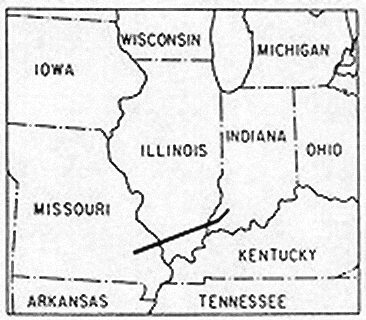 Tornado Outbreaks
Famous Tornado Outbreaks

2)	The super outbreak (April 3-4, 1974)
Tornado Outbreaks
Famous Tornado Outbreaks

2)	The super outbreak (April 3-4, 1974)
148 tornadoes occurred over 24-hour period in 13 U.S. states and Canada
Tornado Outbreaks
Famous Tornado Outbreaks

2)	The super outbreak (April 3-4, 1974)
148 tornadoes occurred over 24-hour period in 13 U.S. states and Canada
~320 deaths
Tornado Outbreaks
Famous Tornado Outbreaks

2)	The super outbreak (April 3-4, 1974)
148 tornadoes occurred over 24-hour period in 13 U.S. states and Canada
~320 deaths
30 F4 or F5 tornadoes
The Super Outbreak
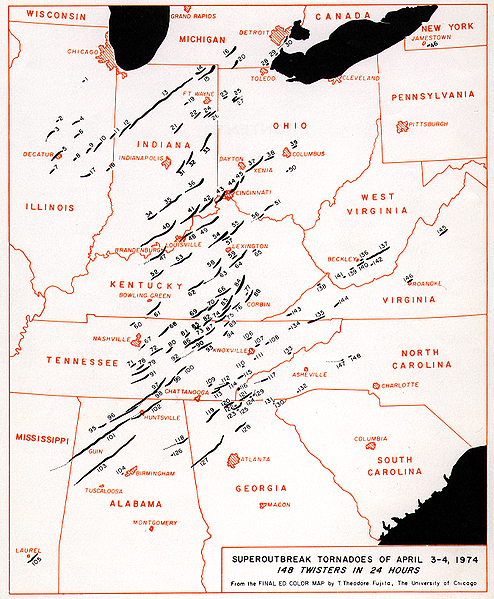 The Super Outbreak
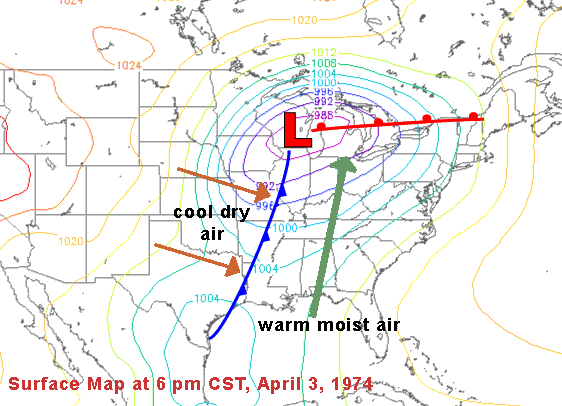 Tornado Outbreaks
Famous Tornado Outbreaks

3)	The May 1999 outbreak
140 tornadoes occurred over a 72-hour period in 4 U.S. states
50 deaths
The May 1999 Tornado Outbreak
Waterspouts
Waterspouts – A vortex over water similar to tornadoes, but generally weaker and smaller
Waterspouts
Tornado Research
Efforts to understand tornadoes focus on directly observing them:
Tornado Research
Efforts to understand tornadoes focus on directly observing them:
Totable Tornado Observatory (Toto, 1980) – observation station placed in path of tornado
Tornado Research
Efforts to understand tornadoes focus on directly observing them:
Totable Tornado Observatory (Toto, 1980) – observation station placed in path of tornado
Turtles (1980s) – smaller, more stable instrument package
Tornado Research
Efforts to understand tornadoes focus on directly observing them:
Totable Tornado Observatory (Toto, 1980) – observation station placed in path of tornado
Turtles (1980s) – smaller, more stable instrument package
Portable Doppler radars (late 1980s-now)